The equipartition theorem: 
a classical but sometimes useful result
Goal: understanding why in the classical limit the average energy associated with any 
        momentum or position variable appearing quadratically in one term of the 
        Hamiltonian* is  ½  kBT
There is a more general form of the equipartition theorem which we don’t consider due to the limitations of 
the classical approximation in first place
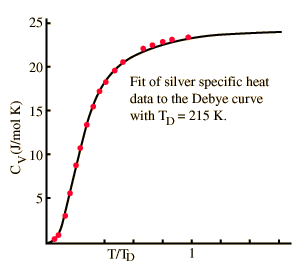 cV-> 3R Dulong-Petit limit
Example for usefulness:
Photons* and Planck’s black body radiation law
We start from a system with dynamics determined by Hamiltonian:
where u is one of the general coordinates q1, p1, · · · , q3N , p3N , and H’ and K are independent of u
Next we show for :
The thermal average is evaluated according to:
with
Let’s apply equipartition theorem to the Hamiltonian describing the lattice vibrations 
of a solid in harmonic approximation
3N position variables appearing 
quadratically in H
3N momentum variables appearing quadratically in H
6N degrees of freedom each contributing with
model independent classical limit
Dulong-Petit limit
Equipartition theorem (classical approximation) is only valid when the typical
thermal energy kBT  greatly exceeds the spacing between quantum energy levels:
Heat capacity of diatomic gases: 
an example for application and limitation of the equipartition theorem
Let’s consider N non-interacting H2 molecules in harmonic approximation
N- molecule Hamiltonian
Single molecule Hamiltonian Hs reads
with
for, e.g., H2 molecule
Here already we can see that in the harmonic approximation we will have 7 
terms quadratically entering Hs
each molecule contributes with
For a closer look we separate out center of mass motion and introduce spherical coordinates for the relative motion
Let’s start from the single molecule Lagrangian
and introduce the center of mass
with M=m1+m2
and
where µ is the reduced mass
With L we derive the canonic conjugate momentum variables
and
We express the Hamiltonian and Lagrangian  in the new variables:
center of mass motion
relative motion
spherical symmetric
Since
express
in spherical coordinates
With
calculated from
Together with
rotational contribution
vibrational contribution
Total Hamiltonian:
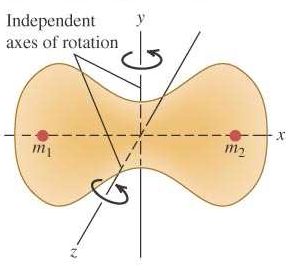 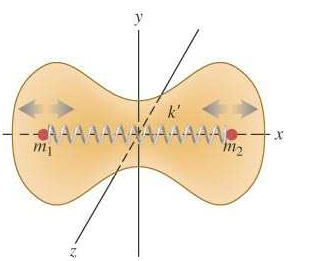 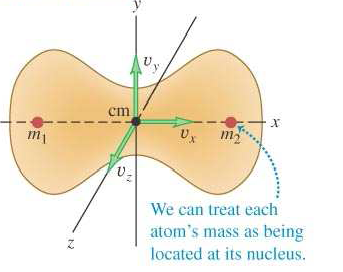 The activation of all degrees of freedom requires remarkable high temperatures
Large quantum effects whenever level spacing
not fulfilled
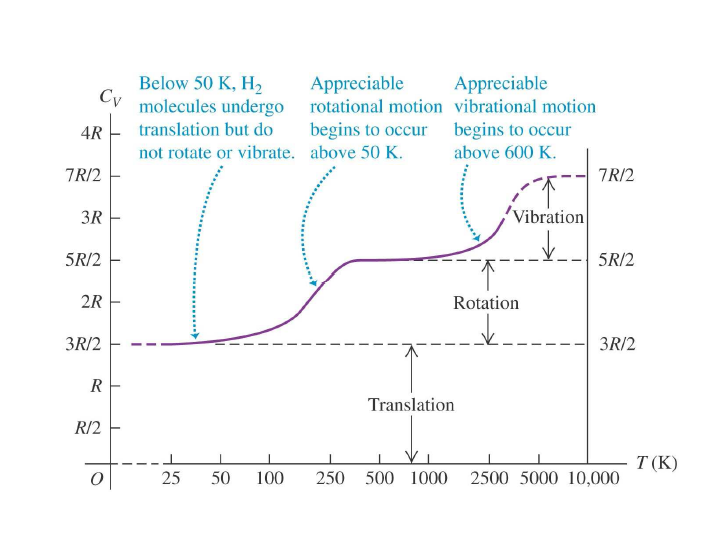 vibrations are frozen out when